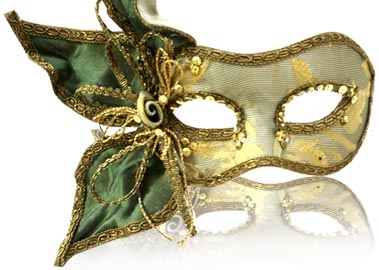 Il Carnevale di Venezia
“Non sei tu che ti metti la maschera,
ma è la maschera a mettersi te...”

(A. Scarsella)
Adrienn Kádek
11/10/2011
Punti principali
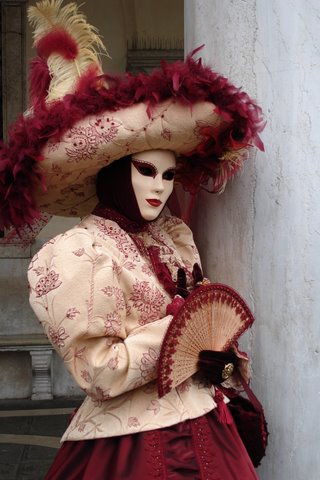 Il Carnevale antico
Le maschere
Le feste
Il Carnevale moderno
Il Carnevale di Venezia
Quando: dal 13° giorno di Quaresima al giorno precedente il Mercoledì delle ceneri
Etimologia: lat. carnem levare = ‘togliere la carne’
Tradizione: alla vigilia della Quaresima era interdetto l’uso della carne
Le prime testimonianze dell’uso della parola: gli inizi del XV secolo
Un po’ di storia
Tradizione: passaggio dall’inverno alla primavera
Illusione data ai ceti più umili di diventare simili ai potenti, per tenere sotto controllo le tensioni sociali
1296 – dichiarazione del C. una festa pubblica
Durata molto più lunga
Epoca d’oro: Settecento (Goldoni, Casanova)
1797 – stasi dopo la caduta della Repubblica
1979 – risurrezione del C.
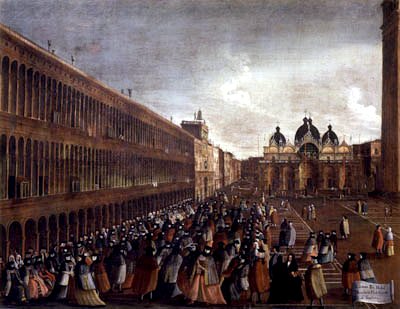 Il Teatro
XVII sec.: introdotta per la prima volta l’opera in musica nei teatri pubblici – vasto pubblico
La stagion del Carnovale
tutto il Mondo fa cambiar.
Chi sta bene e chi sta male
Carnevale fa rallegrar.

Chi ha denari se li spende;
chi non ne ha ne vuol trovar;
e s’impegna, e poi si vende,
per andarsi a sollazzar.

Qui la moglie e là il marito 
Ognuno va dove gli par 
Ognun corre a qualche invito, 
chi a giocar chi a ballar.
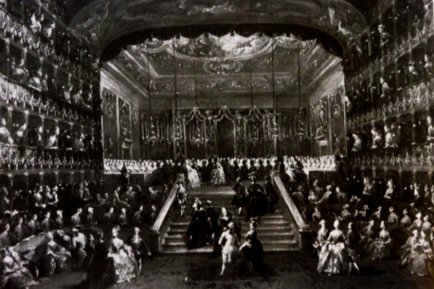 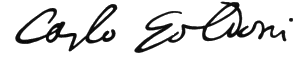 Le maschere
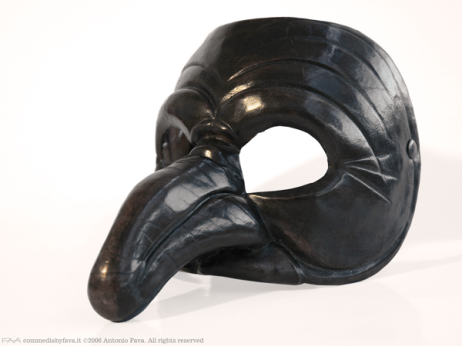 Utilizzate in molte occasioni durante l’anno
Maschereri – gli artigiani che fabbricavano maschere
3 grandi categorie di maschere:
Maschere classiche (bauta, moretta,
    il medico della peste, gnaga)
Maschere di fantasia
Maschere della commedia dell’arte
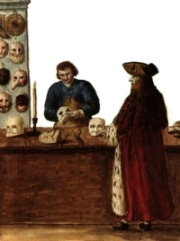 La Bauta
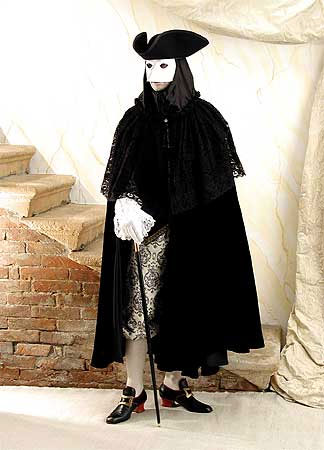 È formata da:
Un velo (mantello) nero – tabarro
Un tricorno nero
Una maschera bianca – larva/volto
Comune accessorio
Usata sia da uomini che da donne
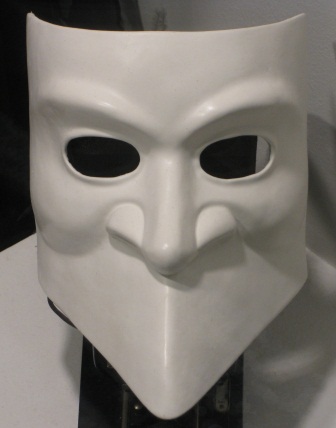 Particolare forma > possibilità di bere e mangiare senza doverla togliere
Saluto: «Buongiorno, siora maschera»
La Moretta
La Gnaga
Un uomo vestito da donna
Sembianze da gatta
Cesta al braccio con un gattino
Miagolio, suoni striduli
Maschera ovale di velluto nero
Usata da donne
«Servetta muta» – si portava tenendo in bocca un bottoncino all’interno
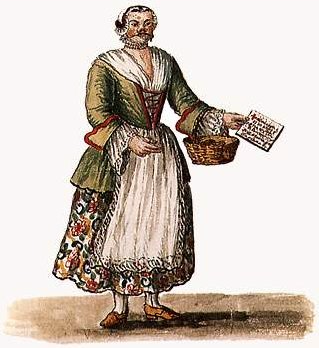 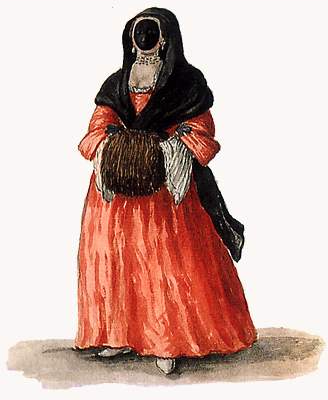 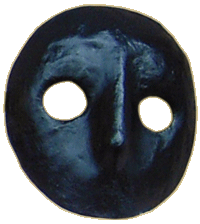 Il medico della peste
Il Mattacino
Travestimento utilizzato dai medici
Lungo naso/becco – filtro composto da sali ed erbe aromatiche
Occhiali, bacchetta
Una specie di pagliaccio
Abito multicolore, cappello piumato
«Gioco delle ova»: uova profumate lanciate contro le dame in giro
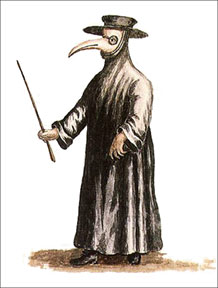 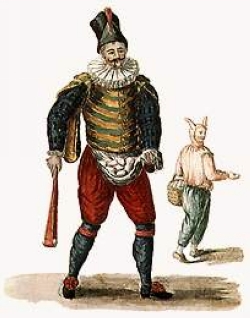 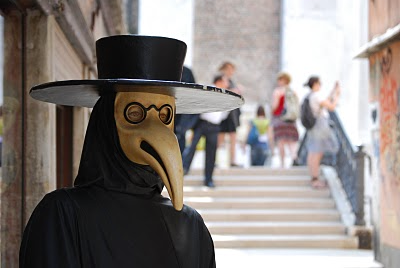 Maschere della Commedia dell’arte
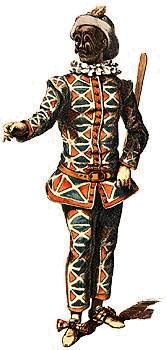 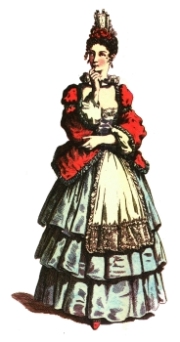 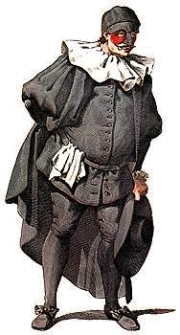 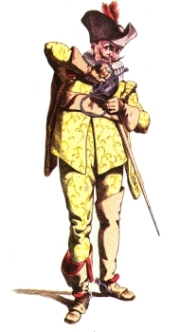 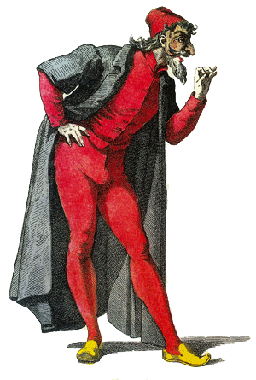 Arlecchino
Pantalone
Il Capitano
Il Dottore
Colombina
Gli eccessi e le limitazioni
Possibilità di celare la propria identità
Trasgressioni > introduzione dei divieti
Divieto della maschera al di fuori dei giorni di carnevale
Divieto di girare di notte per la città
Divieto di introdurre maschere nei conventi e nei luoghi di culto e di travestimenti di tipo ecclesiale
Divieto di maschera in tempo di peste
Proibizione dell’uso delle armi
Sanzioni molto pesanti
Le feste
Attrazioni di ogni genere (acrobati, musicisti, burattinai, giocolieri, fuochi artificiali ecc.)
Piccole rappresentazioni e spettacoli nelle case private, nei teatri e nei caffè
Il Ridotto di S. Moisé – pubblica casa da gioco
La festa del Giovedì grasso
Le Forze d’Ercole
Il taglio della testa al toro
La Festa delle Marie
Il volo del Turco (o dell’Angelo)
L’ultimo giorno del Carnevale
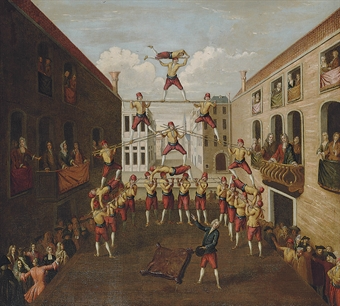 Il Volo del Turco(o dell’Angelo / o della Colombina)
Inizialmente: tentativo di un giovane turco di camminare lungo una corda che collegava il campanile alla loggia di Palazzo Ducale
Poi: sostituito dal volo dell’Angelo – una persona imbragata; simbolo della pace
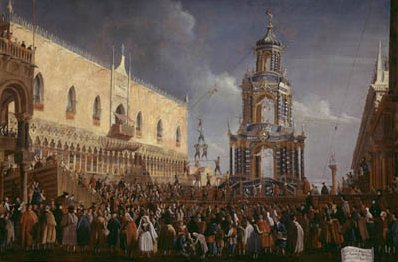 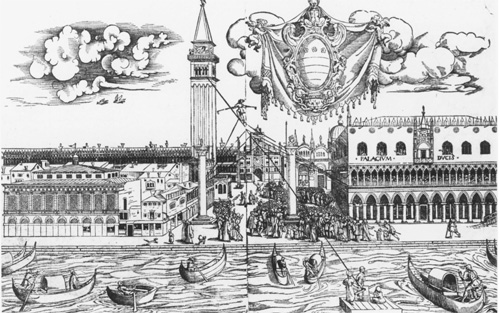 Il Volo dell’Angelo
1759 – a causa di un incidente l’acrobata fu sostituito da una grande colomba di legno
Oggi: si è tornati allo spettacolo dell’Angelo
Il Volo dell’Asino – parodia, si svolge a Mestre
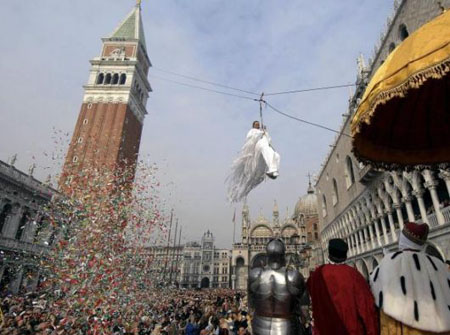 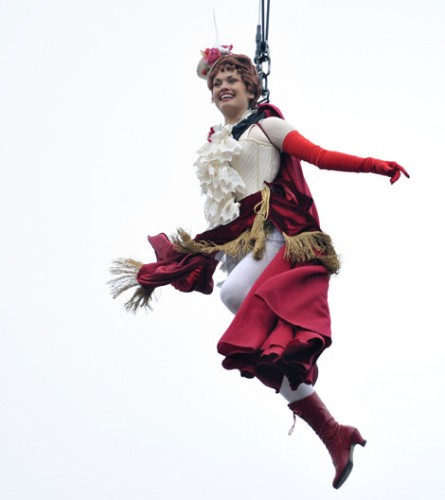 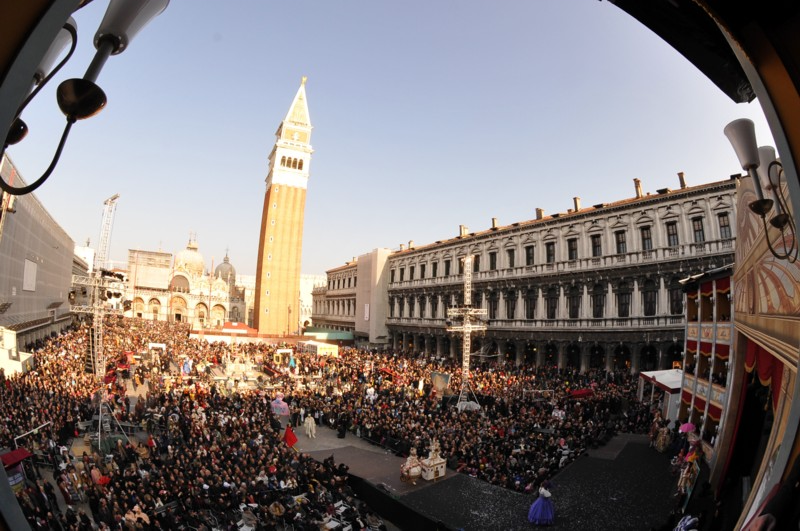 Il Carnevale moderno
Durata: circa dieci giorni
I giorni di maggiore afflusso: Giovedì grasso, Martedì grasso, weekend
Temi centrali (es. 1998 – Giacomo Casanova, 2003 – Federico Fellini, 2011 – ‘800, Sissi)
Grande e spettacolare evento turistico
Problemi di transito o igiene
I dolci tipici del Carnevale
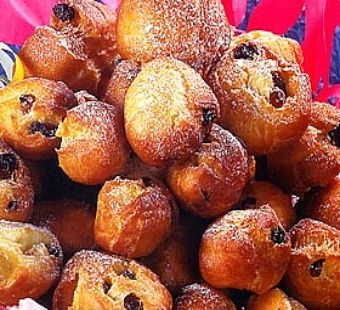 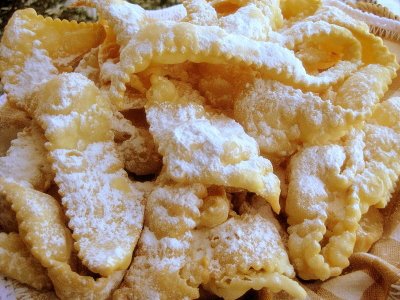 Fritòle (frittelle)
Galani
Il Carnevale in immagini
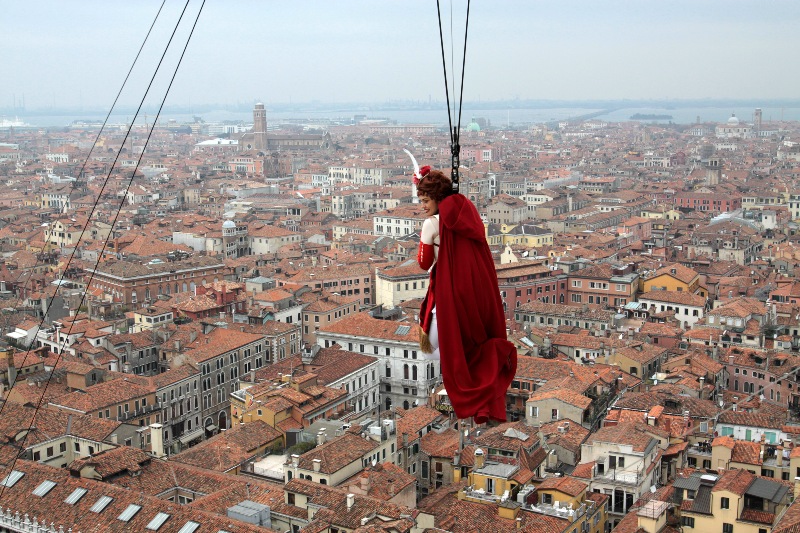 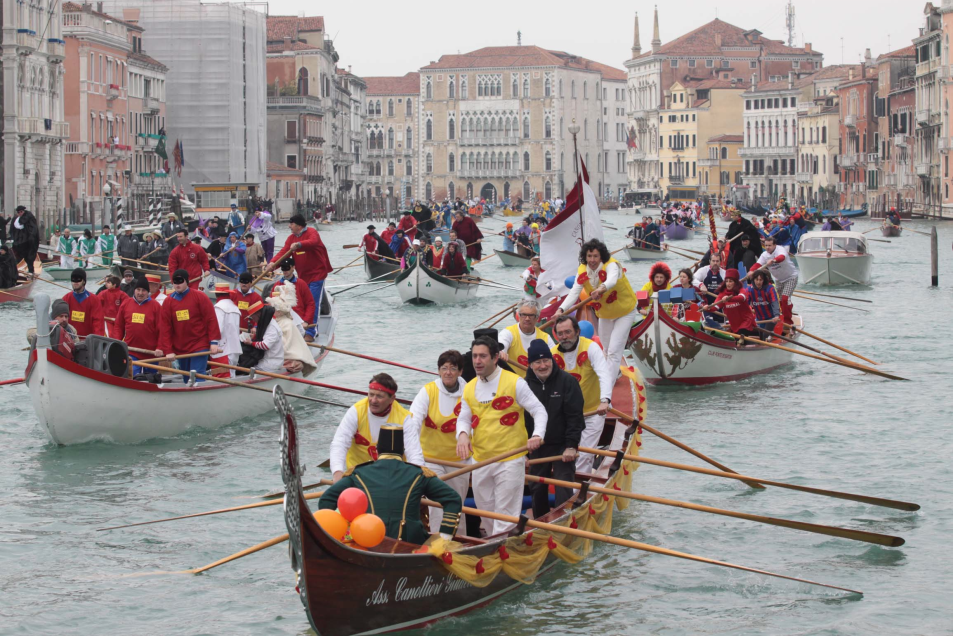 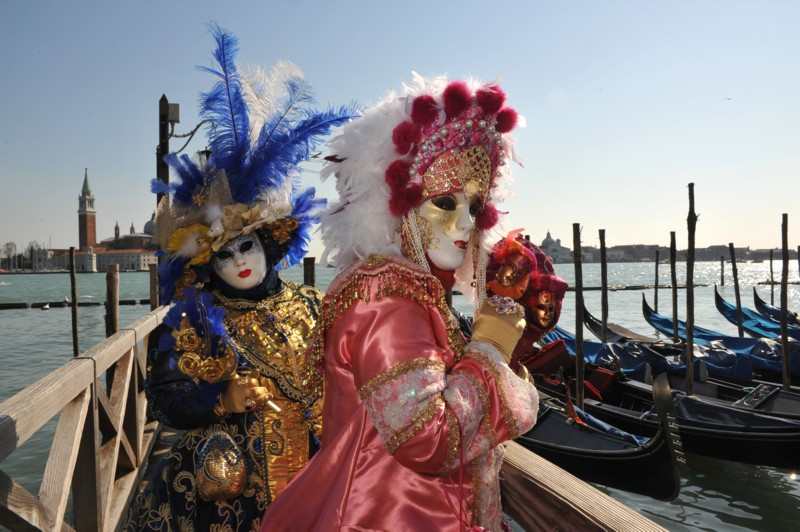 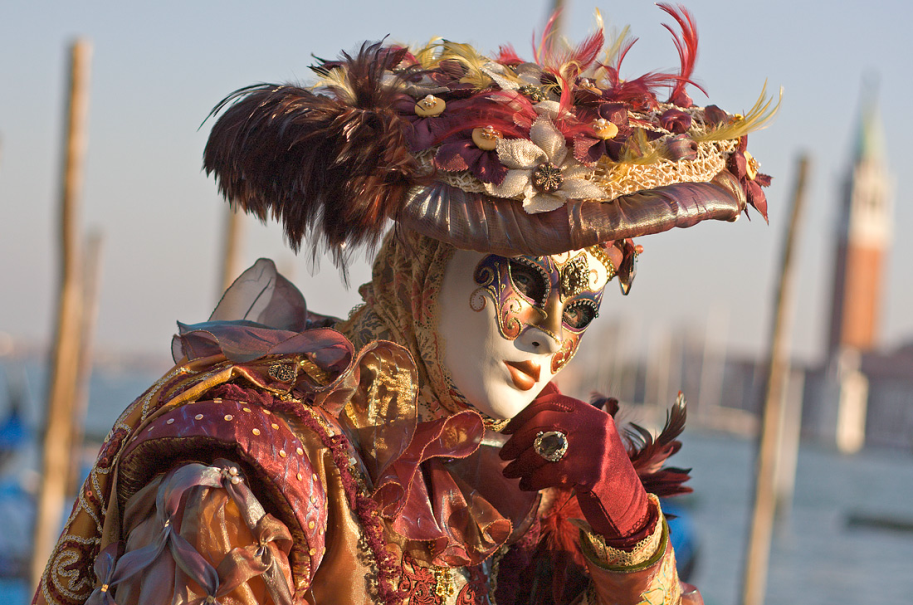 Per riassumere…
Il Carnevale antico (la storia, il teatro)
Le maschere (la bauta, le maschere della commedia dell’arte; anonimato, limitazioni)
Le feste (attrazioni, spettacoli, feste private; il Volo dell’Angelo)
Il Carnevale moderno (temi centrali, turismo, dolci tipici)
Grazie per la vostra attenzione!
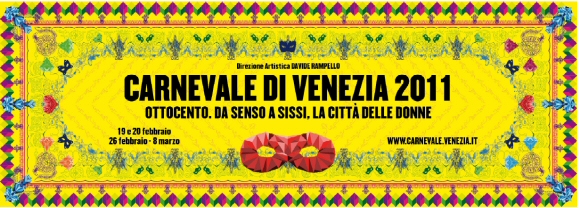 Fonti:
http://www.carnevale.venezia.it/
http://www.carnevalevenezia.com/
http://www.carnivalofvenice.com/
http://it.wikipedia.org/wiki/Carnevale_di_Venezia
http://win.bauta.it/
http://www.veniceconnected.com/it/node/1452
Scarpa, Tiziano. Venezia è un pesce : una guida. 7a ed. Milano : Feltrinelli, 2003.